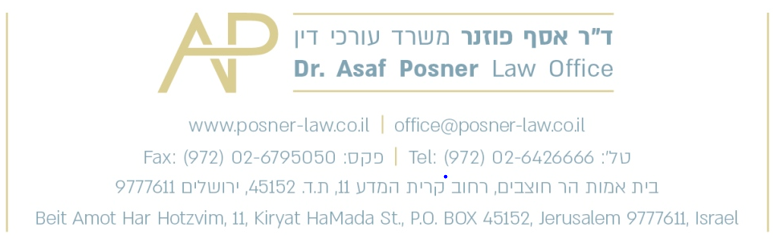 סיכום פסיקה בתחום הנזיקין לשנת 2024
ד"ר אסף פוזנר, עו"ד
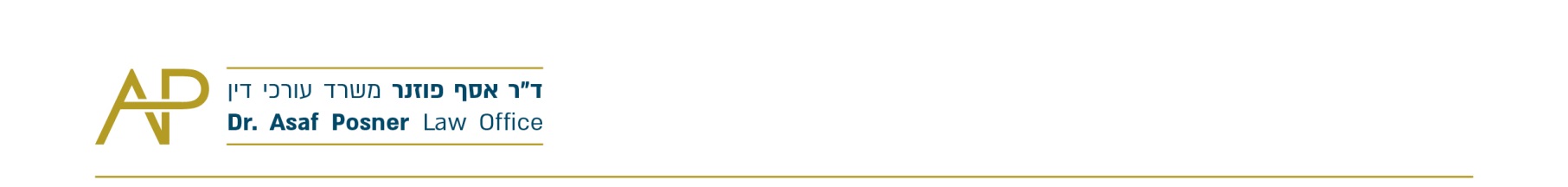 חובות עבר
העוברים המוחלפים (61932-09-23):
קביעת הורות (?) על פי טובת הילד
העברת שיקול הדעת למומחה בתחומים שאינם של מומחיות
זכאות לנכות כללית לנשים עובדות לאחר גיל פרישה חוקי: 
בג"צ גלנטה – הפליית נשים מכוח פרשנות; הותרת הבחינה החוקתית לעתירה עתידית
עוולה חוקתית:
ניסנס – ערעור תלוי ועומד
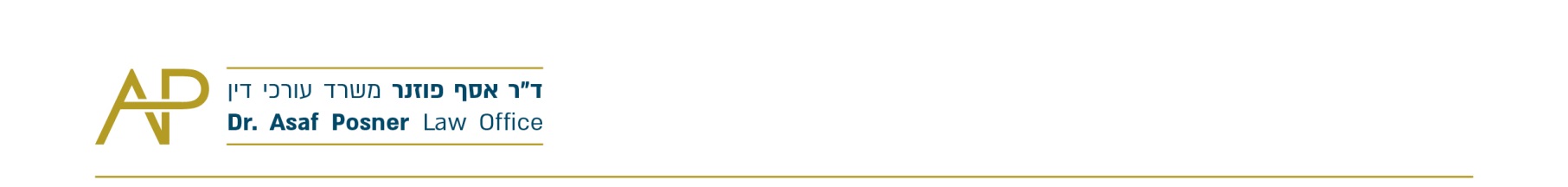 מומחים
מגדר: זכות אישה להתנגד לבדיקה בבגדים תחתונים אצל רופא גבר (יוספאון)
תובע לא יכול להסתמך לתיקון תביעה על חוו"ד נתבע שהוגשה בהודעת צד ג' (איכילוב)
מסמך שמומחה התייחס אליו – מועבר לצד שכנגד ומוכשר כראיה באופן אוטומטי (הפניקס)
תנאים לשימוש בחוו"ד מומחה בימ"ש מתיק אחר (עיריית נתניה):
הכרח בצדדים קרובים
הסכמת המומחה
הגשת חוות הדעת מטעם בעל דין ספציפי
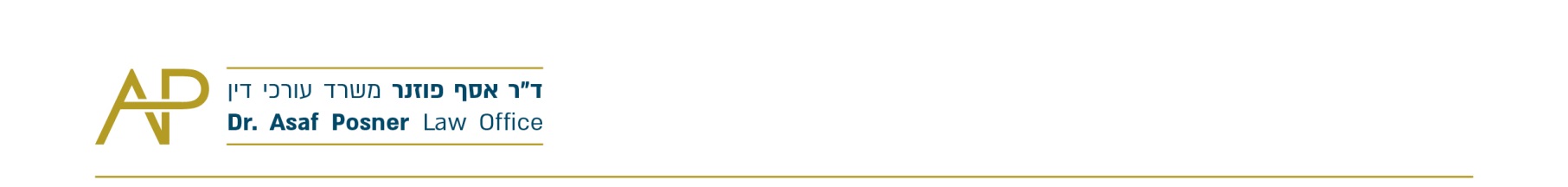 מומחים(2): תחומי חוו"ד
חוות דעת "מעורבבות" (משפטית ועובדתית): פסיקה סותרת
פיקארד (השופטת רונן): ניתן להשאיר את חוות הדעת, בימ"ש לא כפוף לעובדות
2069/24 (השופט עמית): יש להוציא מתיק בית המשפט
חוות דעת פרא-רפואית: 
קלינאות תקשורת – ניתן להגיש (12696-12-20); אינה חוו"ד רפואית
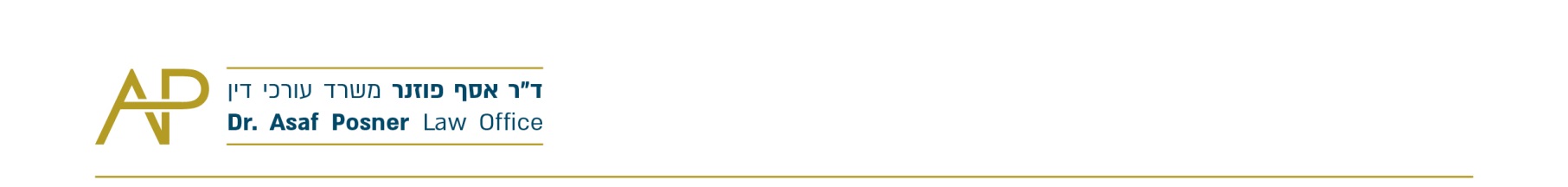 מומחים(3): מומחי בימ"ש
פסילת חוו"ד שניתנה לגוף משפטי "קרוב" לאחד הצדדים
עירייה וועדה מקומית (שחר ברוטשילד)
שב"ן וקופ"ח (טרם)
יחסים קודמים (במסגרת בימ"ש) בין מומחה לבעל דין
לא ימונה מומחה מטעם בימ"ש שנתן חוו"ד ברשלנות רפואית נגד הנתבע (ארדקיאן)
לא ימונה מומחה מטעם בימ"ש בעניין עו"ד שצפוי לחוקרו בהליך אחר (ל.נ.)
היוועצות מומחה בימ"ש עם גורמים שלישיים:
הכשרה (א.ג. נ' ש. שלמה)
טעם לפגם, ויש לפרט כבר בחוות הדעת ולתת את פרטי ההיוועצות לפי דרישה (מיילים): ההכרעה בערעור באותו הליך (פלונית נ' שאול)
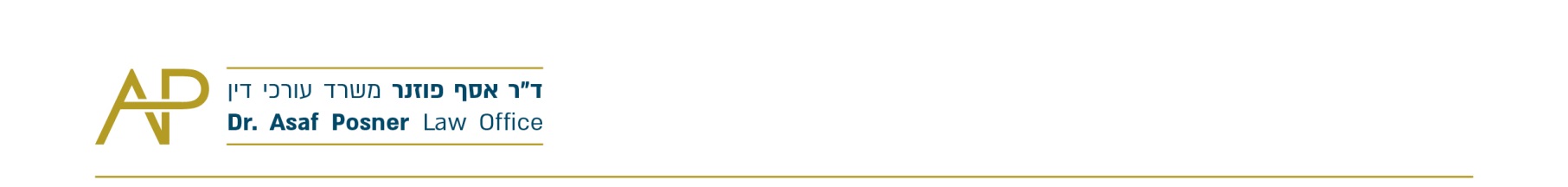 מומחים(4): מומחי בימ"ש			II
העברת מסמכים למומחים
פסק דין סוקר: סביון רז – ניתן להעביר גם מסמכים שאינם קבילים (לא פלת"ד)
העברת מסמכים אסורים ≠ (בהכרח) פסילת מומחה (46818-10-24)
מסמכים פסיכולוגיים לצורך טיפול: יש למחוק חלקים היכולים להיחשב כחוו"ד (פלת"ד) (35053-09-23); מסמכים פסיכולוגיים ככלל – כל מקרה לגופו, לפי מקבילית כוחות (ש. שלמה נ' פלוני)
חוו"ד מומחים מטעם בית המשפט בתיקים אחרים (פלת"ד): 33941-06-24 ניתן להעביר. 
לא ניתן להעביר מסמכים במעמד צד אחד (למשל, דו"חות חקירה), גם כשגילויים עוכב לפי סוויסה (פלוני נ' הפניקס)
על מומחה חובה לעיין בכל המסמכים, וייפסל גם אם הסיבה להיעדר העיון טמונה במחדל אחד מבעלי הדין (שליחה למייל לא נכון) (החברה העירונית ראשל"צ)
מומחה לא יכול להתעלם ממסמכי "שני הצדדים" בטענה לבדיקה אובייקטיבית (61955-11-21;  1879-05-23)
ניתן להעביר מסמכים מרופא קרוב משפחה (גנטוס)
החלטה מעניינת: רק מי שלא עיינו בחוו"ד מטעמו יכול לבקש פסילת מומחה (טביב); האם מביא להתנהגות טקטית בשליחת המסמכים?
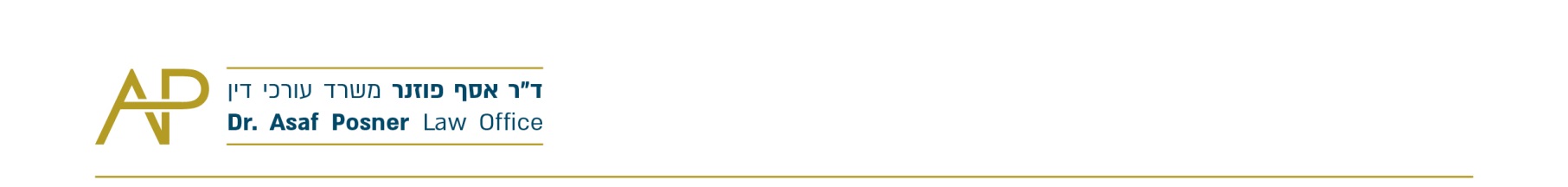 מומחים(5): מומחי בימ"ש			III
פסילת חוות דעת
פסילה במקרה שמומחה לנזק התייחס לאחריות (הרנוף; תלוי ועומד בערעור)
מומחה סתם או מומחה מוסכם?
הערת אזהרה: מי שלא התנגד להחלטה על המינוי => מומחה מוסכם (מ. סעדון; תלוי ועומד בערעור)
מתי ימונה מומחה בימ"ש
מינוי בתיק ר"ר נגד רצון הצדדים: 20929-06-22 – האם אכן לא ייגרם נזק?
הקשחה של "חסרון כיס": אין די בזכאות לסיוע משפטי (וונדמגיין)
רפואת כאב: ימונה בקיומה של תסמונת חריגה (אמארה)
מומחה שיקום: "בשלב שני" לאחר חוו"ד וחקירות (מ.ע.)
תיקון אחרי חוו"ד מומחה בימ"ש: לא אוטומטי, אבל גישה ליברלית (אספן)
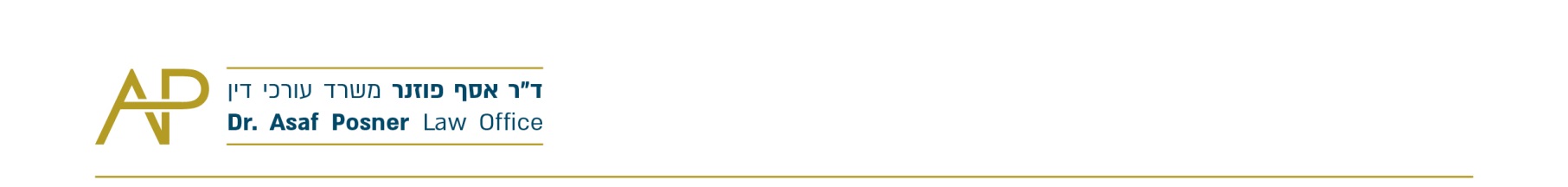 מומחים(6): מומחי בימ"ש			IV
"הכה את המומחה": תביעות נגד מומחים מטעם בימ"ש
דחייה על הסף (אלדור)
עצם פסילת מומחה אינו מקים עילת תביעה (נווה)
בינה מלאכותית:
איסור על העברת מסמכים מעובדים למומחה (ל.ח.ס)
התרת העברת המסמכים המעובדים למומחה (2746-08-22; משנת 2023)
האם מדובר במסמך רפואי הטעון גילוי?? האם מדובר בחוו"ד המחייבת צירוף לכתב התביעה (ואסורה בפלת"ד)? ואם כן – האם יש את מי לחקור?
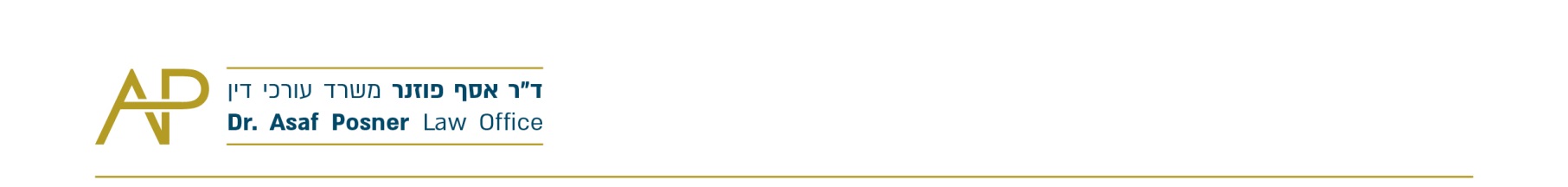 מומחים(7): פרוצדורה
זכות "המילה האחרונה":
לתובע אא"כ ניתנה רשות לנתבע (מכון 1; השופט ויצמן)
לנתבע (רחאל; השופט טאהא)
מוזר: תובע שלא הגיש חוות דעת משלימה, יזקפו זאת כנגדו כי "נהוג" להגיש (המשמעות – קיימת חובה להגיש חוו"ד משלימה) (34999-04-18; תלוי ועומד בערעור)
בדיקה רפואית בזום
בעבר: איסור – החלטת השופטת ווינבאום-וולצקי
כיום: תקנות ביטוח בריאות ממלכתי (שירותי בריאות במדינות חוץ) (הוראת שעה) עד ליום 23.1.2025 – האם שינה את המצב המשפטי?
תנאים לשירות ממדינות חוץ: מטפל בעל רישיון ישראלי וכפוף לניהול רשומה רפואית, זכויות מטופל וסודיות; האם יהיה כפוף גם לדין הזר? ומהו הסטנדרט המחייב?
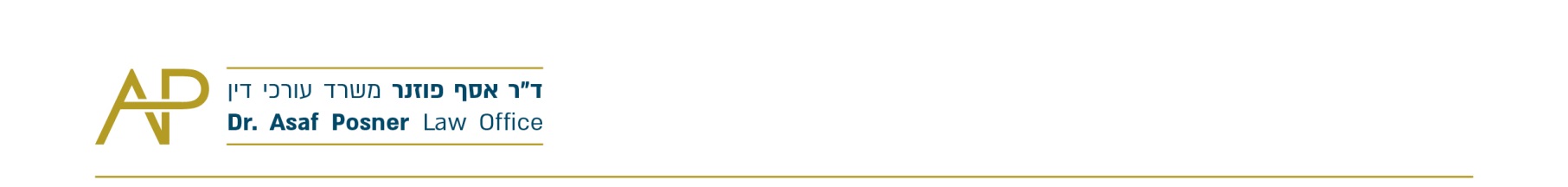 פרוצדורה
הליכים מקדמיים:
לא "מילה מגונה" גם אם מאריך דיון (גבעון; השופט מינץ)
הלכת "סוויסה": בעל הדין צריך להחליט מראש אם טוען לחיסיון או עיכוב גילוי, ובמידה וביקש עיכוב המסמך יגולה בשלב מאוחר (4686/24, השופט עמית; גואטה, השופטת רונן). 
בקשה לעיכוב לפי "סוויסה" כשהמבקש יודע שלא יעשה במסמך שימוש עתידי – חוסר תו"ל (חבר; תלוי ועומד בערעור).
תשלום הפיצוי
ס' 27א לחוק חוזה הביטוח (משנת 2020!!!): העברה בנקאית (אא"כ הניזוק ביקש אחרת)
ת"צ גיגי – אישור תביעה ייצוגית בגין הפרת ההוראה, גם כאשר מדובר "רק" בהנחית הממונה על הביטוח.
"תזוזת המטוטלת"? היעדר עיכוב ביצוע גם בסכומים גבוהים אם יש לתובע דירה (2922/24; 45506-10-24 [שימו לב: המספור החדש גם בתיקי בימ"ש עליון])
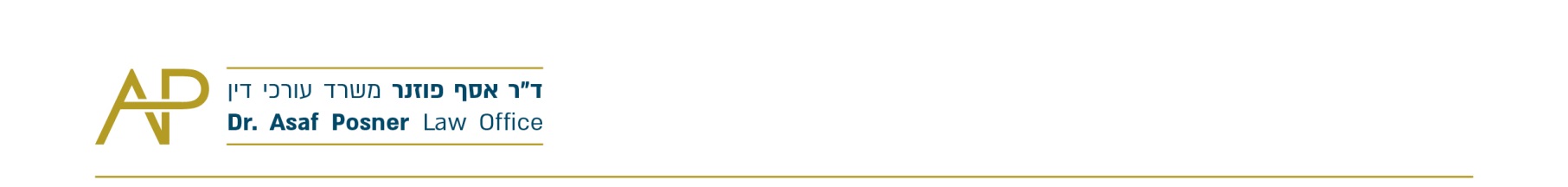 פרוצדורה(2)
מימון תיקים: 
ניתן להמחות זכויות לפירות התביעה לבעל מוסך שתיקן רכב (איוב)
עמדת יועמ"ש: ניתן לממן תיקים באמצעות חברת מימון (בתוך אברהם נ' פירט)
שובן של האגרות בתביעות המעורבות (פינה שנתית)
"המצאה נוספת" (מכון 1) – אגרה "נעה" ומשתנה לפי שלבי ההליך (השופט סתיו). בוטל בערעור (6546-04-24, השופטת גלר).
הפתרון הנכון: השוואת האגרה הכספית המלאה לאגרת נזקי גוף מלאה (46569-09-19, השופטת יעל אילני). תלוי ועומד בערעור (ואולי סוף כל סוף תוכרע הסוגיה): 4554/24 (השופטת וילנר).
פטור מאגרה בסוף ההליך: סמכות טבועה של בית המשפט גם בתביעות שנדחו ושלא נופחו (עזבון פלוני נ' ש. שלמה, השופט רם וינוגרד)
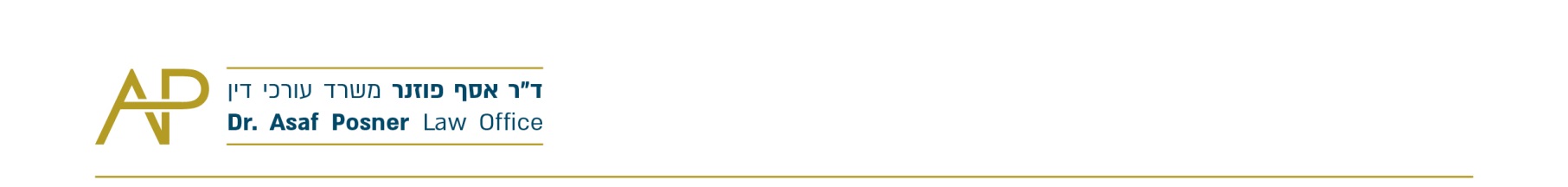 פרוצדורה(3)
תיקון כתבי טענות והתיישנות:
חוו"ד לא יוצרת עילה וניתן לתקן גם לאחר חלוף זמן (ס.ב.; ז.ק.)
דחיית בקשה לתיקון באמצעות הוספת חוו"ד פסיכיאטרית (ז.ק., תלוי ועומד בערעור).
דחיית בקשה לצירוף חוו"ד אקטוארית שמנתח נתונים סטטיסטיים (5284-06-22); האם רופאים מבינים מספרים?
שימו לב: ס' 15א לחוק ההתיישנות (תיקון חרבות ברזל): הארכה של 6 חודשים (54046-04-24).
כאב שיניים מתמשך => קצה חוט שמתחיל את מירוץ ההתיישנות (קוסנר, תלוי ועומד בערעור)
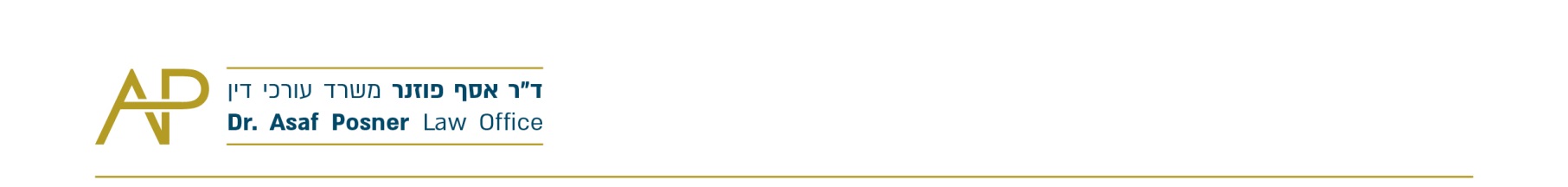 פיצויים
השתכרות עורכי דין
החלת פסק הדין של השופט עמית (השתכרות עד גיל 70) ככלל משפטי ולא נתון עובדתי (בניגוד לדיון הנוסף): 23320-06-17.
בערעור (14832-09-23): הותרת גיל הפרישה; גם עו"ד מצליח – 50% אקטוארי (מהנכות האורטופדית); נטל הראיה לנקודות זיכוי – על התובע
כמה מרוויח עורך דין? ת.פ. נ' הראל (סטודנט למשפטים) – 150% שכר ממוצע; הבחנה בין מוסדות הלימוד. 
השתכרות קטינים
שכר ממוצע גם למצטיינים (פרנקו) וגם לתושבי מזרח ירושלים (אגודת אלמקאסד האיסלאמית לצדקה בירושלים)
אבל פסק דין מוזר: בתחילה שכר מלצר, אח"כ שכר ממוצע (שכטר)
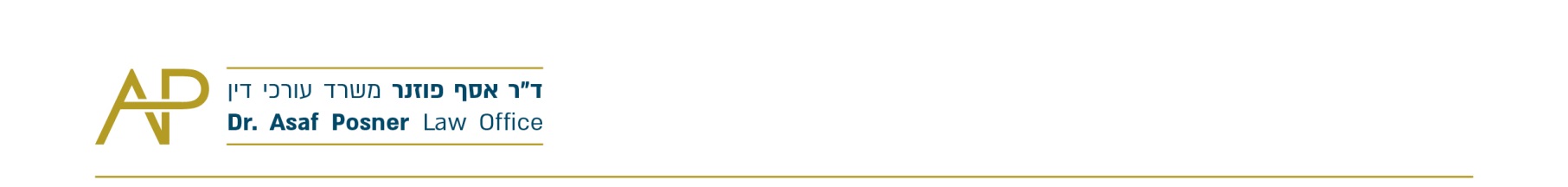 פיצויים(2)
תובע בעל חברה: נחשב כעצמאי: פרישה בגיל 70, ומביאים בחשבון את החברה בהכנסותיו (פלוני נ' ליטוין); 
הערה: פיצוי עונשי – לא נפסק כנגד מי שהורשע בפלילים (אך לא נוכה הפיצוי מההליך הפלילי), אבל כן נפסק כנגד עד המדינה
ברוטו נטו (פסק הדין של 2025... אולי): 1158/24; ספוילר: האם פסיקת הברוטו היא לטובת תובעים?
בית או מוסד: החלטה מסכמת: 51311-08-15: העמדה המודרנית – מטופל נשאר בקהילה גם כאשר ההורים מתבגרים
הזכות להישאר בבית כ"זכות יסוד": גג לניזוק ולחוסה
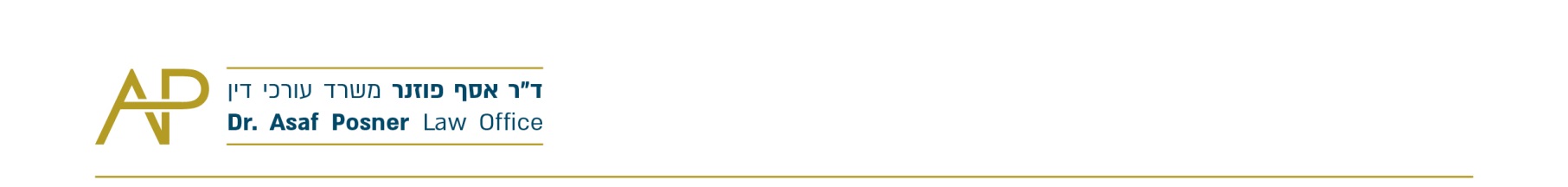 פיצויים(3)
תלויים 
תלויים שטרם נולדו: לצורך זכויות לפי דיני התגמולים – גם יתומים "עתידיים" (קצין התגמולים)
ידועים בציבור: הגבלת התלות למרות שחיו יחד שנה וחצי והתכוונו להינשא, בשל כך שלא הספיקו להתחתן בפועל (3323/23; בקשה לדנ"א נדחתה)
תלויים שהם גם יורשים: אין הכרעה בבית משפט עליון האם ההתיישנות היא על פי המנוח (כיורשים) או על פי התלויים (עילה עצמאית): נדון בגיא-ליפל עם דעות שונות, והשנה מחלוקת בבימ"ש מחוזי: 
פלונית נ' מור (השופטת רסלר-זכאי): התיישנות מחמירה לפי היורשים, תוך קביעה שהמחלוקת בגיא-ליפל היא אוביטר. מוזר – אבל למרות שהקביעה הייתה שאין הכרעה בעליון – לא הוגש ערעור. 
עזבון ס.ב. (השופט בולוס): התביעה כתלויים הותרה (לפי התיישנות תלויים), אך לא תביעת העיזבון והמיטיבים (לפי התיישנות יורשים). תלוי ועומד בערעור. 
בין סושרד לפינץ: הכרעה לטובת סושרד (עווד)
פסיקה לפי אומדנה: רק לאחר הבאת מלוא הראיות האפשריות (זילברמינץ, השופט סולברג)
חדל"פ: הרחבת הלכת קוגן גם לפוליסות ביטוח (ויזמן; עסאלה)
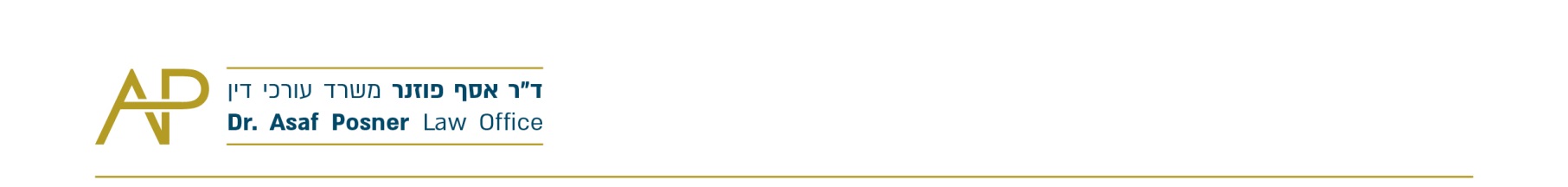 פיצויים(4)
טיפולים רפואיים 
השב"ן: המשך "המרי האזרחי" של הערכאות הדיוניות: 7719-04-24 (בדר"כ אין שב"ן בפלת"ד, והנטל על התובע, אי מתן שב"ן על המשך חברות); ליטוין (לא הוכח שקיבל טיפול במסגרת שב"ן. מוזר – יש תקופת הכשרה. מה יעשה ניזוק?)
אישור העברת מבוטחים רבים מביטוחים פרטיים לביטוחי משלים-שב"ן: 517/24. nudges ≠ פגיעה באוטונומיה
ניכויים
המשך משנה קודמת: ניכוי קצבת שארים עד לתוחלת חיי המנוח (לולא העוולה). הגבלה דומה על תביעת השיבוב: ערעור על השופטת קצבוי עדיין תלוי ועומד (70399-01-24)
בדומה – החזרה לערכאה קמא בפנסיה תקציבית, לצורך חישוב הניכוי והפחתה מהניכוי של הגמלה שהייתה מתקבלת לולא האירוע (64152-02-24)
בניגוד לכך: ניכוי פנסיה וותיקה על אף הודעת הקרן שלא תשתבב (עזבון מ.ב.ח., ערעור תלוי ועומד)
ניכוי פנסיה תקציבית ללא התחשבות בזכאות לולא העוולה: 48578-12-18 (ערעור תלוי ועומד)
ניכוי קצבאות גם מפגיעה באוטונומיה: 48772-12-20 (ערעור תלוי ועומד) וההיפך: 21788-02-19
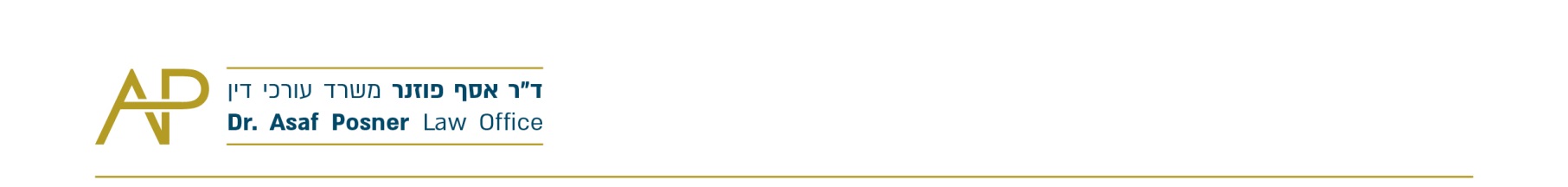 פיצויים(5)
ניכויים (המשך): ניכויי מל"ל
ניכוי מן הניכוי: ניכוי של שכ"ט עו"ד במל"ל (ליטוין; מכון ירושלים למחקרי מדיניות)
ראוי למחשבה: ניזוק לא זכאי לוותר על תגמולי מל"ל ולגבות פיצוי חלף התגמולים (64675-02-20)
מינוי וועדות ופוסקים: בג"צ הלשכה עדיין תלוי ועומד.
השתק שיפוטי על טענות חברות ביטוח האם מדובר בתאונת עבודה (30958-11-23)
קרנות פנסיה: וועדות א.כ.ע. לא מביאות בחשבון יכולת השתכרות בשוק החופשי (ארצי לעבודה – בר).
פיצוי בגין אי צירוף לקרן פנסיה: זכויות מלאות (בן שטון). יש להגיש תביעה בגין הזכויות שהפסיד התובע ביחד עם תביעת ההפרשות (הלל).
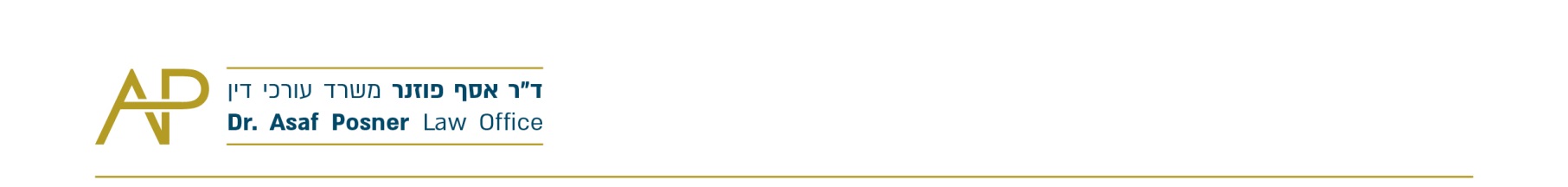 רשלנות רפואית
קשר סיבתי מיוחד: היעדר הפחתה בטענת קש"ס מיוחד במוגבלויות קשורות (51311-08-15; ערעור תלוי ועומד)
הסכמה מדעת: 
לא כופים על יולדת שפויה לעבור ניתוח קיסרי (5575-08-24, בית משפט עליון)
פיצוי על קשירת חצוצרות כשההסכמה ניתנה על ידי אישה תשושה לאחר לידה (42626-05-20). דרישה מוזרה לקבלת אישור הבעל בנוסף לאישה. 
כיבוד רצון מטופל שלא לראות את אשתו בטיפול נמרץ (רוזנטל)
היעדר הסבר על ניתוח קרע בפי הטבעת – כאשר באופן פוזיטיבי נקבע שהייתה מסרבת אצל המנתח הספציפי – בהיעדר רשלנות בניתוח, ניתן פיצוי רק בגין פגיעה באוטונומיה (בי"ח המשפחה הקדושה)
לא נדרש לידע מטופל על עיון שבוצע בתיק הרפואי (רופאים לזכויות אדם)
טיפול להורדת שיער – דרישה להסבר גם על אחוזי היעדר שיפור (ש.א.)
פגיעה באוטונומיה כפגיעה סובייקטיבית (שיניים) (ויקטוריה דנט)
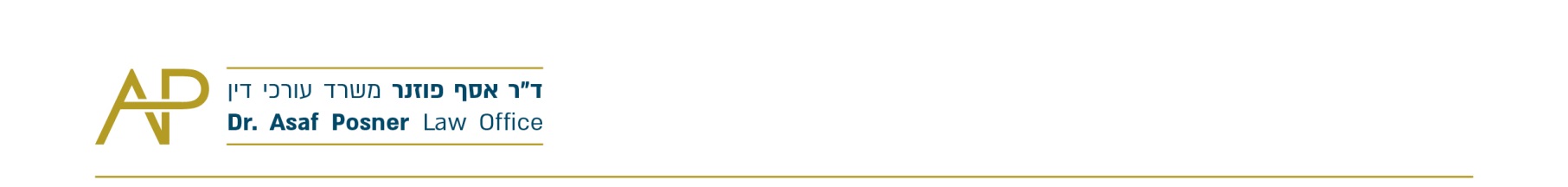 רשלנות רפואית(2)
ערבוב תיקים: הכנסת בדיקה של לימפומה מחולה אחר וחרדות שנגרמו כתוצאה מהתשובה החיובית השגויה (47578-08-19)
תסמונת דאון: 
פגיעה באוטונומיה כשלא בטוח שהייתה מתבצעת בדיקה (2608-04-20)
אין צורך בפיצוי על סמן רך לדאון, ואין חובת מרדף אחרי מטופל או מעקב (28412-05-21)
דחיית תביעה כנגד עו"ד בגין ייעוץ רשלני בעניין התיישנות (שלמה ברקוביץ, ערעור תלוי ועומד). חשוב: קביעה מפורשת בפסק הדין שעו"ד ברקוביץ לא זכאי להחסות את שמו כנתבע.
ניירות עמדה: בחינת מעמד ניירות העמדה והאם קיימת "חזקת תקינות" למי שפועל לפיהם (52988-03-19)
פינת "טרם":
חשיבות הרפואה הדחופה ומיון החולים לפינוי לבית חולים, וחיוב המדינה בגלל רופאה עם רישיון מזויף (עזבון מ.ד.)
המשך משנה שעברה: פס"ד בעניין לידה מוקדמת בשל אבחון ככאבי גב עדיין תלוי ועומד
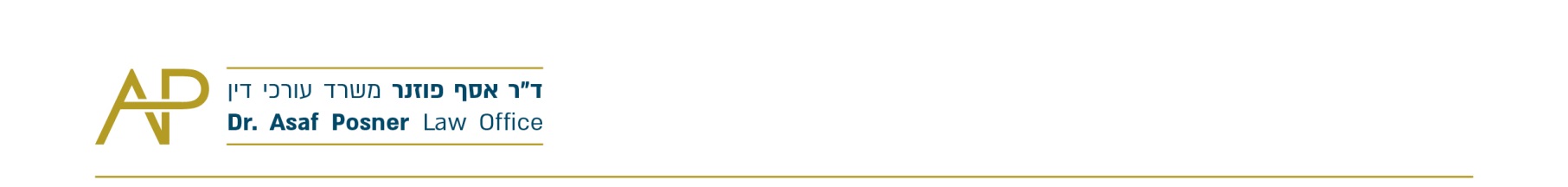 רשלנות רפואית(3)
פסק הדין "המטורף" (והמפחיד) של השנה: בית המשפט העליון באלבמה – עוברים מוקפאים הם בני אדם לצורך חוק המתת ילדים: LePage
האם הטירוף יגיע גם לישראל?
נזק ראייתי:
חידוד ההלכה: נזק ראייתי חל רק על העובדות הלא ידועות ולא על הקביעה הרפואית/משפטית על בסיס העובדות שנקבעו (1399/20)
נזק ראייתי שמביא לזכייה בהליך: נזק בגין היעדר קביעת סיבת המוות ללידה שקטה (34999-04-18, ערעור תלוי ועומד)
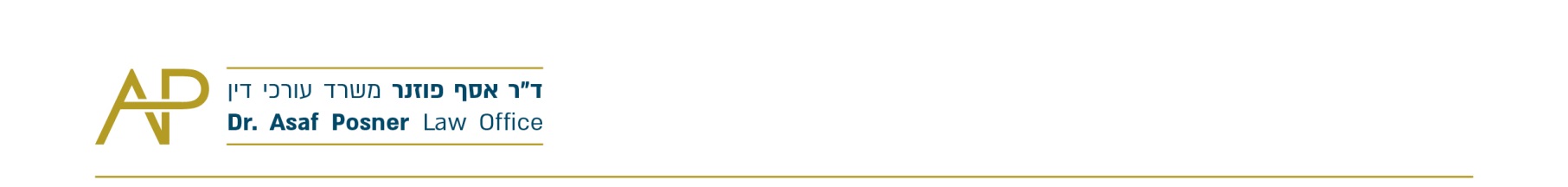 ראיות
פס"ד פלילי כראיה: אין צורך בהיתר להבאת ראיות על אשם תורם (מקטה)
עיכוב דיון בגין הליך פלילי: 
עיכוב כתוצאה מחשש משיבוש (21159-02-24 (מחוזי))
היעדר עיכוב (ורידיס (עליון)).
עמדה שמשקללת את הזמן עד לתום ההליך הפלילי, וקביעה שרק מאשימה יכולה לבקש עיכוב (נוריאל (מחוזי))
זכות עיון בתיק הפלילי לנפגע עבירה: הנחיית פרקליט המדינה לא נותנת זכות לעכב את הליכי החקירה בלי סוף ללא זכות עיון (5224/24)
אין חובה לגלות את התיקים הפליליים (האחרים) של התובע, אבל ניתן לדרוש פירוט הרשעות מהמשטרה לצורך כושר השתכרות ומהימנות (47845-01-24); אם רלוונטי למהימנות – למה לא ביחס לנתבעים או כלל העדים?
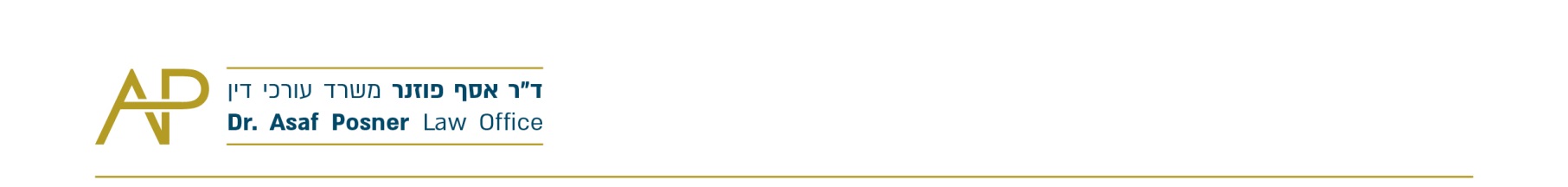 הסברים לעובדים
מתי דברים "ברורים מאליהם": 
קבוצת אשטרום: שימוש באקדח צבע פשוט ולא מצריך הסבר.
מועצה אזורית גדרה: צריך לתת הסבר לסייעת שקשה להרים פח כבד (10% אשם תורם). ערעור תלוי ועומד
עזבון פלוני נ' קיבוץ מסילות: צריך להסביר למתעמלים בחדר כושר לא לדחוק 90 ק"ג לבד ובהיעדר מדריך. ערעור תלוי ועומד.
7597-02-18: לא צריך להסביר למורה שעבר לחינוך מיוחד שאפשר לקבל מכות מתלמידים
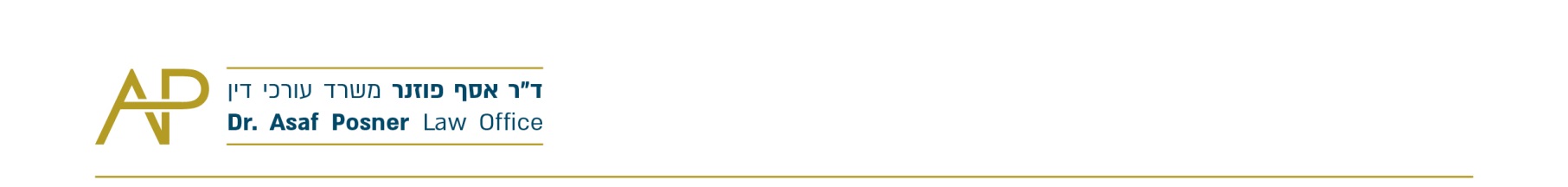 טרור
האירוע הנזיקי של השנה
חוק פיצויים לדוגמה: אימוץ דעת המיעוט ב2362/19
תיקון מס' 43 – 75% מהנזק מינימום
בג"צ הרשות טרם הוכרע, אבל לא התבקשה תשובה מהכנסת, המדינה והנפגעים
יישום חוק פיצויים לדוגמא: 59138-06-23; 31863-03-23 ונוספים (סגן הנשיא דראל)
החזרת תיקים למחוזי לדון לפי החוק: יורשי בן שלום
ממתי מירוץ ההתיישנות בתביעות אשרור? טרם נדון.
חיוב חברת חדשות לדאוג לדרך מילוט מרעולי פנים: חברת החדשות הישראלית
אלסוחה – הנכות הנדרשת לפי התנאי הרביעי (3619/23):
מעל 20% - כן.
מתחת ל-10% - לא.
בין לבין – תלוי במקרה ובנכות התפקודית. 
חשוב: האם נכות זמנית מקימה זכאות לפי אלסוחה (ולו לתקופת הביניים)? 49465-11-20 (השופט רם וינוגרד) – שאלה פתוחה.
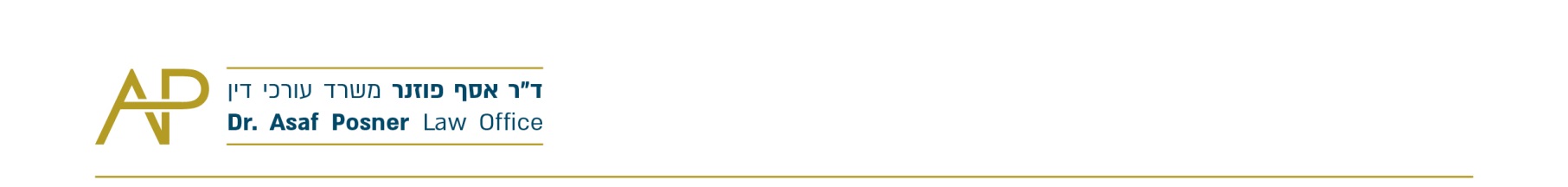 אחריות המדינה
אחריות המדינה לפגיעות מיניות שביצע שוטר: 33158-04-18, ערעור המדינה נדחה – 17073-09-24
פרשנות מצרה לאחריות המדינה על פריצת דלת בעת ביצוע חיפוש: 17289-09-24
המשך משנה שעברה: 
האם השב"ס אחראי לפגיעת אסיר בטיפול בבי"ח העמק – ערעורים הדדיים תלויים ועומדים (683/24)
אחריות למעשי צד שלישי: משכיר שהביא חשמלאי "חאפר" אחראי למעשי החשמלאי שגרמו למוות (לוי)
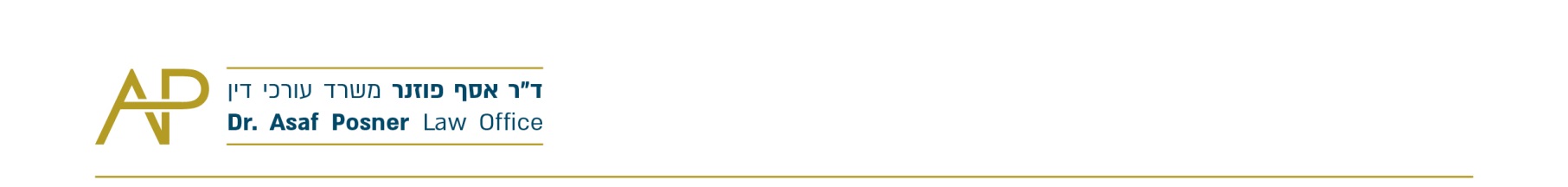 פלת"ד – "הכל ברור"
עגורן שנפל על מכונית חונה (נהג דיבר בטלפון) – לא ת"ד (חברת מבנים ונתיבים)
פריקה וטעינה שהן ת"ד – רק אם יש נסיעה באמצע (4393/22); מדובר בשינוי הלכה (ג'רבי)
הולך רגל שהחליק על כתם סולר – ת"ד (התנתקות חלק מרכב) (37383-05-17)
היתקלות מכונית בנחיל דבורים (ונזק מוחי מעקיצות) – לא ת"ד (ז.ה.)
ריקון משאית ממי גשמים – ת"ד (מים אינם מטען) (7960-05-20)
משאית שפגעה במכוניות בתחנת דלק – המכוניות הן זירה – והמשאית אחראית לכל (11052-11-17, ערעור תלוי ועומד)
שאלה מעניינת: רוכב אופנוע חסר ביטוח שלא רוצה לתבוע את המתיר – האם חברת הביטוח יכולה לטעון שנכנס לסעיף 7א? (סלאח)
טענות סרק על נסיבות התאונה => חיוב בריבית מיוחדת (עתאמנה)
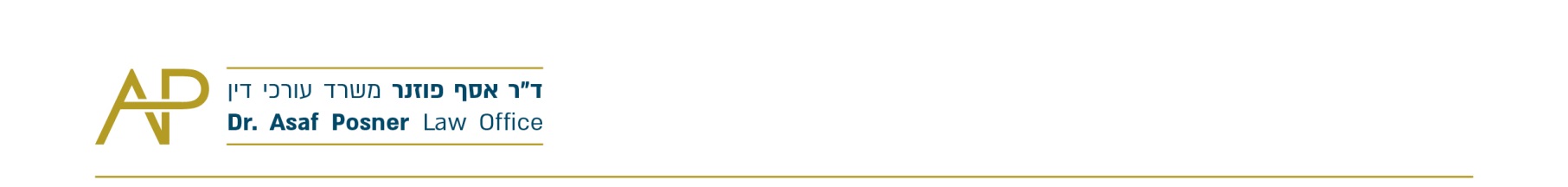 ביטוח
ביטוח תלמידים:
תחולה גם במקרה של רצח (4972-06-22)
צלקות אסתטיות מזכות בתגמולים אם מתלווה להן אלמנט תפקודי או נפשי כלשהו כולל רגישות (3285-04-23, ערעור נדחה: 76040-05-24)
סדר הבאת ראיות: כשחברת ביטוח מודה בפוליסה וטוענת למרמה – היא תביא ראיות ראשונה (6259-09-23)
ריבית מיוחדת
העלאת טענות סרק – ריבית מיוחדת פי 6 מהריבית הרגילה (חבר). ערעור תלוי ועומד.
חברה שלא בדקה את המצב המשפטי לפני התביעה למרות פניה – פי 3 מהריבית הרגילה (כושר באר שבע)
תביעות השתקה: יכולות להוביל להוצאות עונשיות עד גובה התביעה עצמה (וקנין)
פסק הדין האחרון של השופטת ברון: אישור ייצוגית – גם ניתוח מניעתי הוא ניתוח (3515/22)
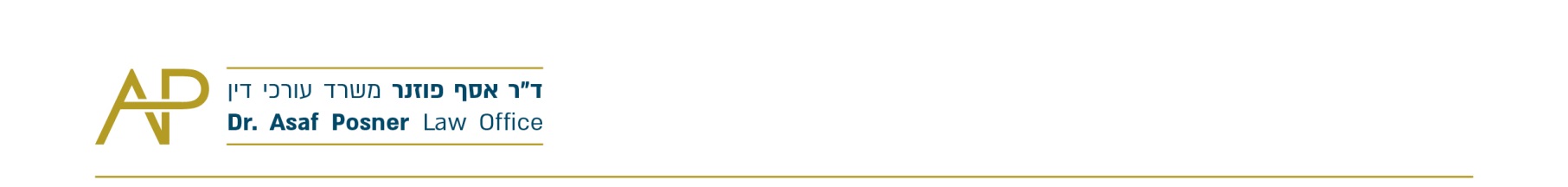 הסיכון להתחתן
אולם אירועים צריך לוודא הבאת כוס "בטיחותית" לחתן (אקו גני אירועים)
האם זה הסיכון המרכזי בחתונה?

ואל תשכחו: המע"מ עלה, ויש לתבוע שכ"ט (כולל מע"מ) גבוה יותר.
להתראות בשנה הבאה
לצפייה במצגת, רשימת אסמכתאות ובחומרים נוספים ראו:
 www.posner-law.co.il